ŠPANĚLSKÉ DIVADLO ZLATÉHO VĚKU
16. – 17. století
Václav Cejpek / zimní semestr 2016
1
Corrales
Po roce 1570 výstavba stálých divadel
Hlavním centrem Madrid
Corrales – veřejná divadla – vzniklá přestavbou dvorů
Problémy ze sousedství divadla s obytnými domy
Václav Cejpek / zimní semestr 2016
2
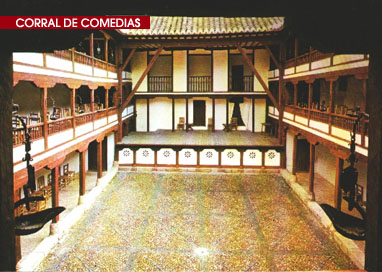 Václav Cejpek / zimní semestr 2016
3
Corrales
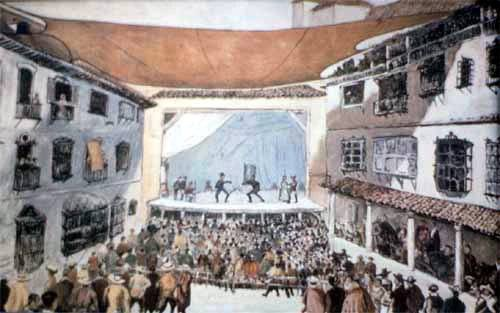 Václav Cejpek / zimní semestr 2016
4
Corrales
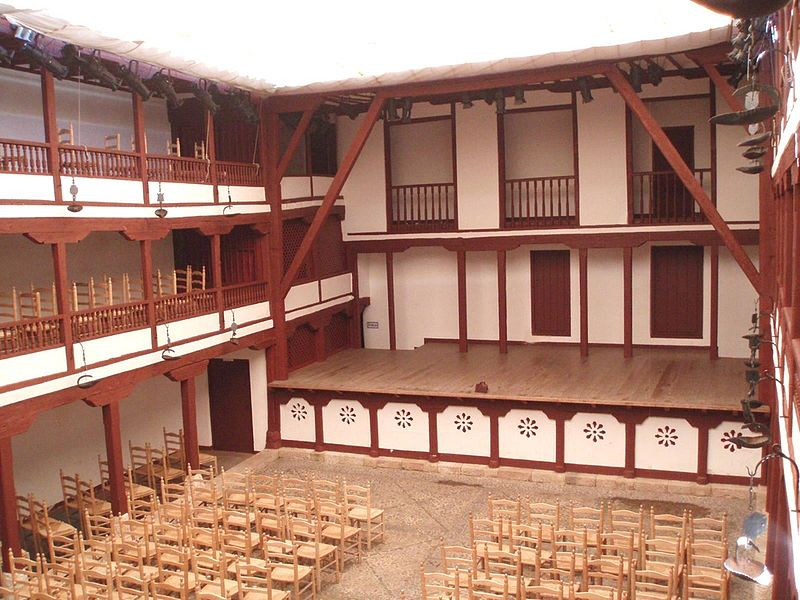 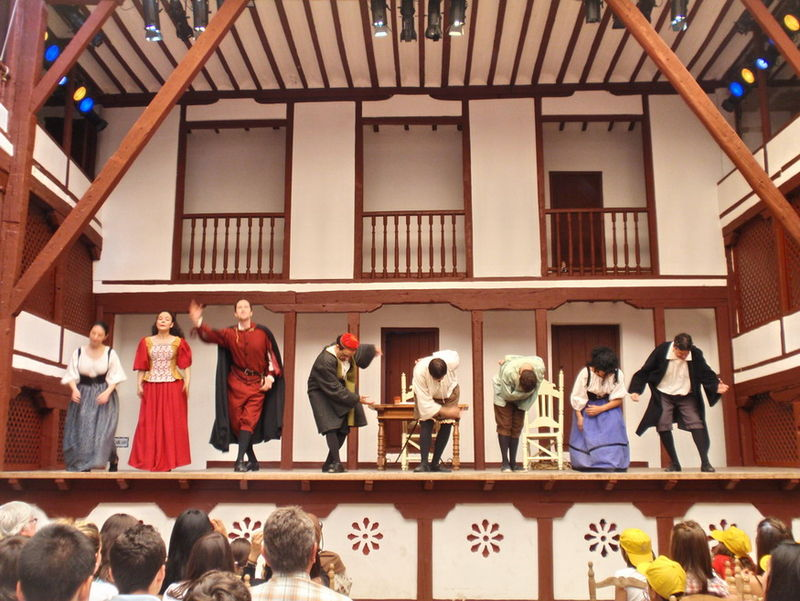 Václav Cejpek / zimní semestr 2016
5
Corrales
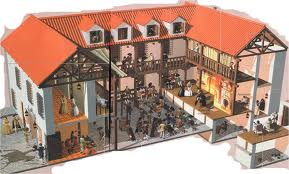 Václav Cejpek / zimní semestr 2016
6
Corrales
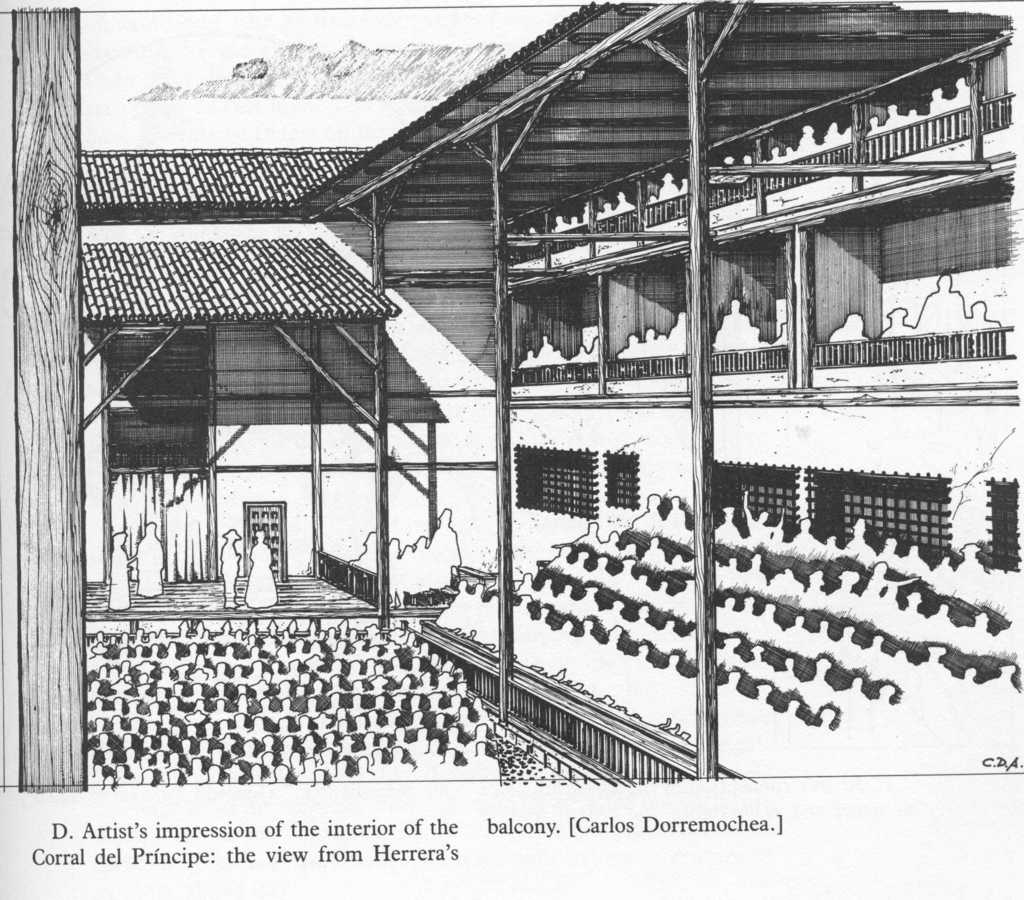 Václav Cejpek / zimní semestr 2016
7
Španělské divadlo Zlatého věku
ŽÁNRY

Entreactos (entreméses, mezihry)
Jednoaktové komické hry uváděné o slavnostech - jako mezihry ve více aktových dramatech v 17. stol. (nejdříve bez vztahu k obsahu hlavní hry, později prokomponovaně).
Václav Cejpek / zimní semestr 2016
8
Španělské divadlo Zlatého věku
Autoři: Lope de Rueda (1500 - 1565)psal tzv. passos, tj. krátké fraškovité jednoaktovky, které byly předchůdci entremesés (např. Olivy, Zaplatit a nezaplatit). 

Dále: Lope de Vega, Pedro Calderón de la Barca, Miguel de Cervantés
Václav Cejpek / zimní semestr 2016
9
Španělské divadlo Zlatého věku
Komedie pláště a dýky (meče) - Comedia de capa y espada
Typ zápletkové komedie, která přetrvá po celý Zlatý věk
Václav Cejpek / zimní semestr 2016
10
Španělské divadlo Zlatého věku
Drama cti
Hra s výrazným dějem a postavami, s dramatickou a napínavou zápletkou, které řeší základní problémy etiky - jak se správně zachovat ve složitých situacích.
 Koncepce dvojí cti: čest urozená (stavovská) a čest neurozená, tedy lidská mravní důstojnost. Člověk má právo vzepřít se, je-li tato jeho čest ponižována a je-li mu upírána. 
Autoři - např. Lope de Vega, Pedro Calderón de la Barca.
Václav Cejpek / zimní semestr 2016
11
Španělské divadlo Zlatého věku
MIGUEL DE CERVANTES Y SAAVEDRA
(1547 - 1616)
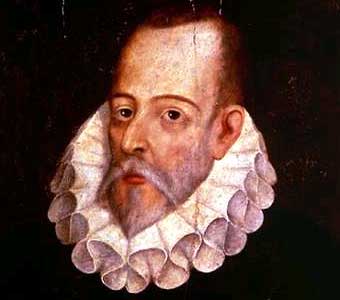 Václav Cejpek / zimní semestr 2016
12
Španělské divadlo Zlatého věku
1571 - účast v bitvě u Lepanta, kde Španělé rozdrtili Turky
1575 - loď, kterou cestoval do Španělska, byla zajata Turky - Cervantes strávil 5 let v otroctví v Alžíru
1580 - po složitých jednáních vykoupen z otroctví
Václav Cejpek / zimní semestr 2016
13
Španělské divadlo Zlatého věku
1605 - publikoval 1. díl Dona Quijota. velký úspěch, ale hned nato je nevinně zapleten do soudního procesu kvůli vraždě.
1615 - 2. díl Dona Quijota.
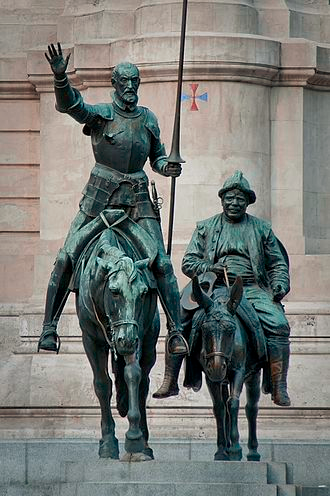 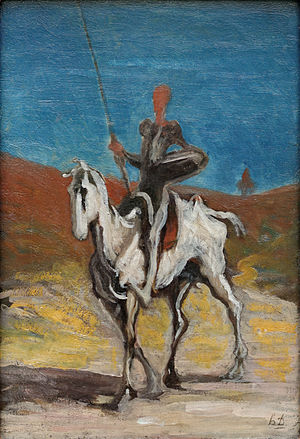 Václav Cejpek / zimní semestr 2016
14
Španělské divadlo Zlatého věku
Napsal cca 20 komedií, tragédií a meziher. 
Mezihry - realistické scény s obyčejnými postavami, jako např. manželské páry, vojáci, lumpové, právníci, sudiči, sedláci, podvodníčci atp.- Žárlivý stařec, Zázračné divadlo.
Václav Cejpek / zimní semestr 2016
15
Španělské divadlo Zlatého věku
LOPE FÉLIX DE VEGA Y CARPIO
(1562 - 1635)
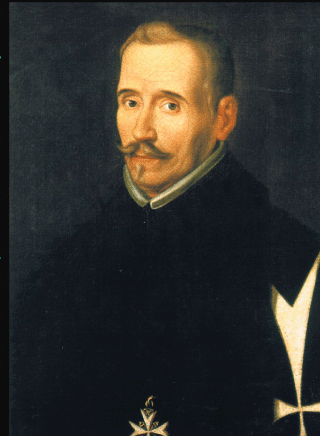 Václav Cejpek / zimní semestr 2016
16
Španělské divadlo Zlatého věku
Psal romány (5 pastýřských románů), novely, eposy, naučné básně, lyriku (3000 sonetů), odborné spisy (poetika). 
Jeho bibliografie čítá na 1500 (1800) her - z toho je zachováno cca 470
Václav Cejpek / zimní semestr 2016
17
Španělské divadlo Zlatého věku
Náměty ze španělských dějin i ze španělské současnosti postulují jednu důležitou mravní zásadu: poddaný má právo bránit se (ve spojení s monarchou) přehmatům a zvůli feudálních představitelů (Fuente Ovejuna). 
Dává i tomu nejprostšímu sedlákovi právo na osobní čest, na lidskou důstojnost, kterou smí hájit před zvůlí mocných feudálů.
Václav Cejpek / zimní semestr 2016
18
Španělské divadlo Zlatého věku
Dramata cti – 
Ovčí pramen (Fuente Ovejuna), Rytíř z Olmeda 
Komedie pláště a dýky – 
témata: láska a její různorodé převleky, španělské mravy, kolorit měst, kde žil (Valencie, Toledo, Sevilla, Valladolid, Madrid). 
Zázračný pramen madridský, Toledská noc, Milovat a nevědět koho, Blázni z Valencie, Zahradníkův pes
Václav Cejpek / zimní semestr 2016
19
Španělské divadlo Zlatého věku
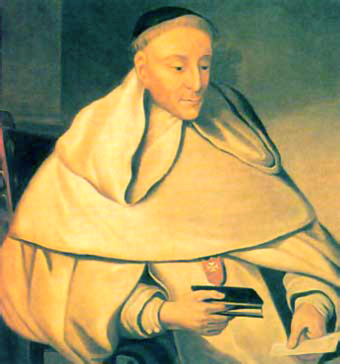 TIRSO DE MOLINA
(1584? – 1648)
comedie podle legend Sevillský svůdce a kamenný host, El burlador de sevilla y el convidado de piedra, vlastně tedy Sevillský „posměváček“)
Václav Cejpek / zimní semestr 2016
20
Španělské divadlo Zlatého věku
Sevillský svůdce a kamenný host – Molina napsal tuto hru podle legend, 
postava svůdce se objevuje už ve starších dramatech, ale u něho poprvé je to popíratel božích i lidských zákonů, vysměvačný cynik, rouhač…
 Don Juan
Václav Cejpek / zimní semestr 2016
21
Španělské divadlo Zlatého věku
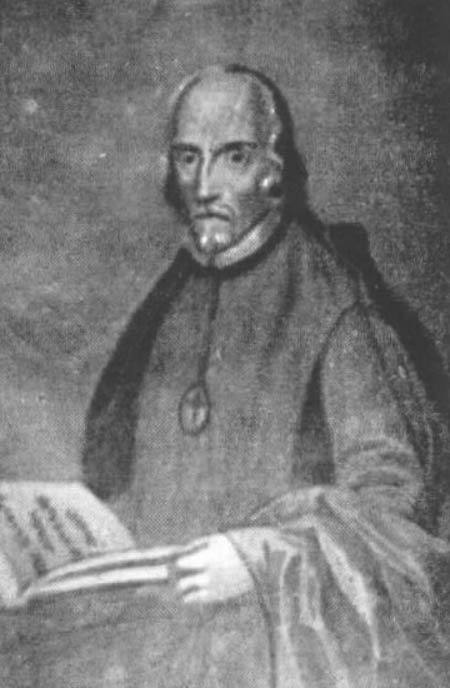 PEDRO CALDERÓN DE LA BARCA(1600 – 1681)
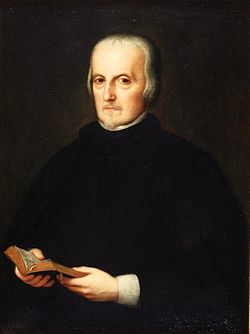 Václav Cejpek / zimní semestr 2016
22
Španělské divadlo Zlatého věku
1651 vysvěcen na kněze, odvrat od světa, „není lepší společnosti než samota“. 
Byl kaplanem v Toledu. Nápis na mříži kůru toledské katedrály Psalle et sile – zpívej a mlč -  se stal jeho životním heslem. 1663 jmenován čestným královským kaplanem, přesídlil do madridu.
Václav Cejpek / zimní semestr 2016
23
Španělské divadlo Zlatého věku
Napsal zřejmě na sto dvacet cemodií, osmdesát meziher a autos sacramentales..
Komedie pláště a dýky:   důraz je položen na zápletku, postavy srší radostí ze hry – Dům se dvěma vchody neuhlídáš, Dáma skřítek, Ženo, plač a zvítězíš … aj. 
Život je sen
Václav Cejpek / zimní semestr 2016
24